ชื่อเรื่อง (ภาษาไทย) 
 Title    (English)
  ชื่อนักวิจัย
  Researcher’s name
  หน่วยงาน
  Organizer
ตราสัญลักษณ์ของหน่วยงาน
ขนาดโปสเตอร์ 80*120 ซม.
ตราสัญลักษณ์ของหน่วยงาน
บทนำ
ผลและวิจารณ์ผลการทดลอง
............................................................................................................................................................................................................................................................................................................................................................................................................
.....................................................................................................................................................................................................................................................................................................................................................................................................................................................................................................................................................................................................................................................................................................................
วัตถุประสงค์
............................................................................................................................................................................................................................................................................................................................................................................................................
อุปกรณ์และวิธีการ
............................................................................................................................................................................................................................................................................................................................................................................................................
Figure 3 xxxxxxxxxxxxxxxxxxxxxxxxxxxxxxxx
สรุป
............................................................................................................................................................................................................................................................................................................................................................................................................
กิตติกรรมประกาศ (ถ้ามี)
...............................................................................................................................................................................................................................................................................................................................................................................................................................................................................................................
Figure 1 xxxxxxxxxxxxxxxxxxxxxxxxxxxxxxxx
เอกสารอ้างอิง
.........................................................................................................................................................................................................................................................................................................
Figure 2 xxxxxxxxxxxxxxxxxxxxxxxxxxxxxxxx
การประชุมวิชาการโครงงานวิศวกรรมเกษตรแห่งชาติ  ครั้งที่ 29 
                                                           ณ สถาบันเทคโนโลยีพระจอมเกล้าเจ้าคุณทหารลาดกระบัง วิทยาเขตชุมพรเขตรอุดมศักดิ์ จังหวัดชุมพร
                                                                                                             The 29th National AE Project Conference 
                                        at King Mongkut’s Institute of Technology Ladkrabang, Prince of Chumphon Campus, Chumphon
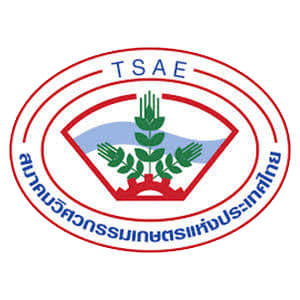 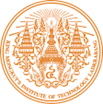